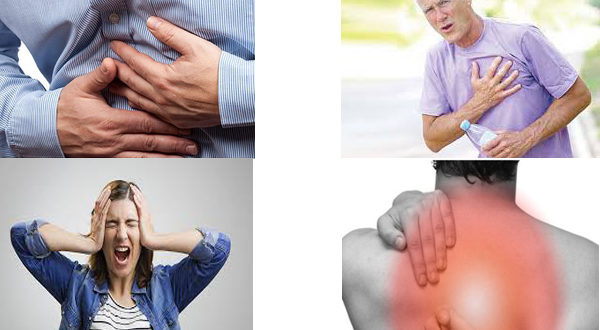 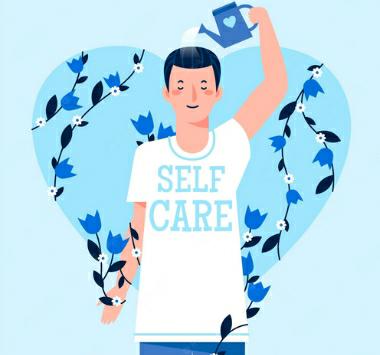 الجمهورية الجزائرية الديمقراطية الشعبية
وزارة التعليم العالي والبحث العلمي
جامعة العربي بن مهيدي- أم البواقي
كلية العوم الإنسانية والإجتماعية
تخصص: علم النفس العيادي
فوج:02

نظرية الإقتصاد السيكوسوماتي-بيار مارتي


من إعداد الطالبات:               تحت إشراف الأستاذة:
☆ سلاطني صورية                 د/عروج فضيلة
☆ سدايرية عبير
    
السنة الجامعية:2022\2023
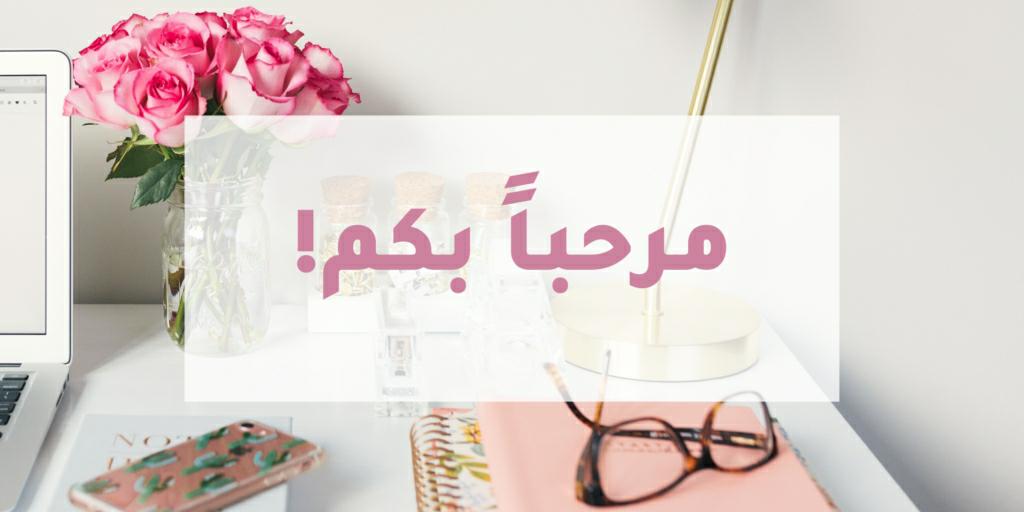 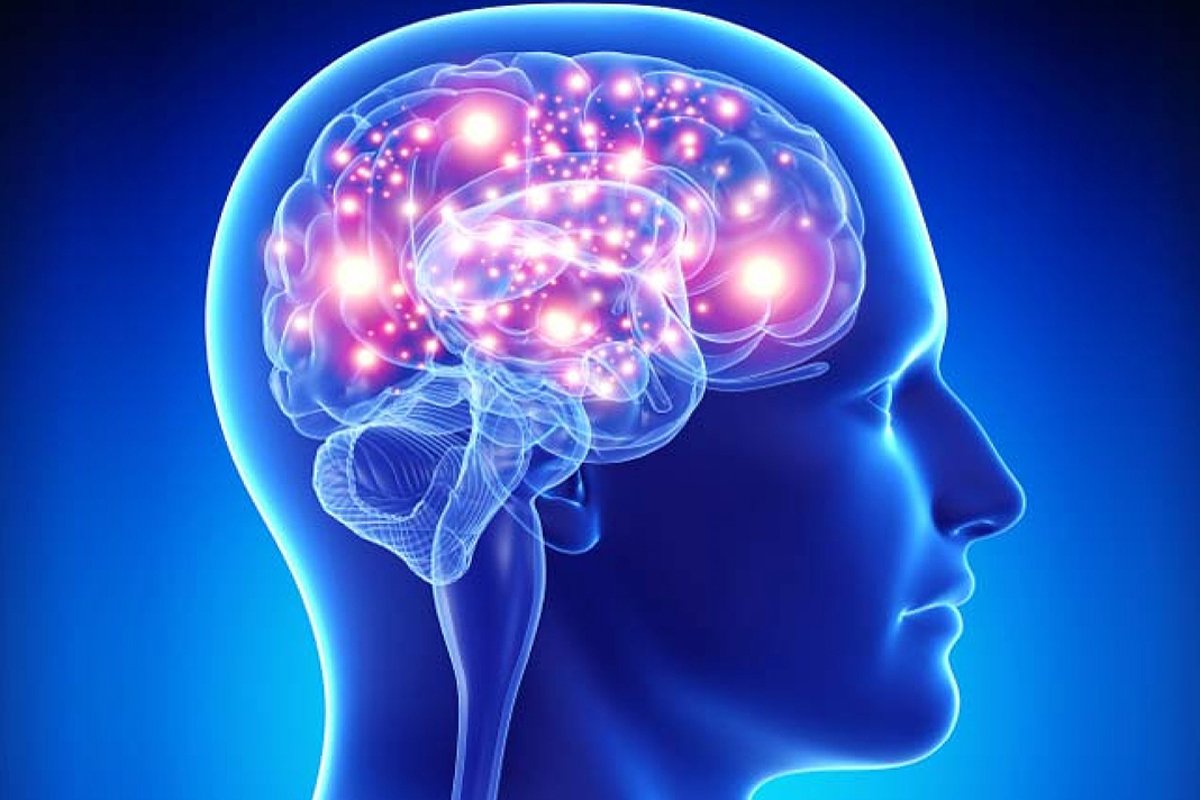 فهرس المحتويات:
☆ مقدمة
☆ ماذا يقصد بالإقتصاد السيكوسوماتي؟
☆ مبادئ نظرية بيار مارتي
☆ المفاهيم الأساسية الخاصة بنظرية بيار مارتي
☆ تصنيف مارتي للبنيات الإنسانية
☆ بيار مارتي وخصوصية أحلام السيكوسوماتي
☆ الكشف السيكوسوماتي
☆ أنماط الشخصية كعامل للإصابة بالإضطرابات السيكوسوماتية
☆ السيرورة السيكوسوماتية
☆ إسهامات مارتي فيما يخص الربو
☆ خاتمة
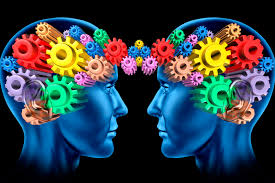 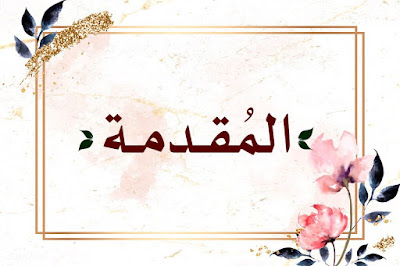 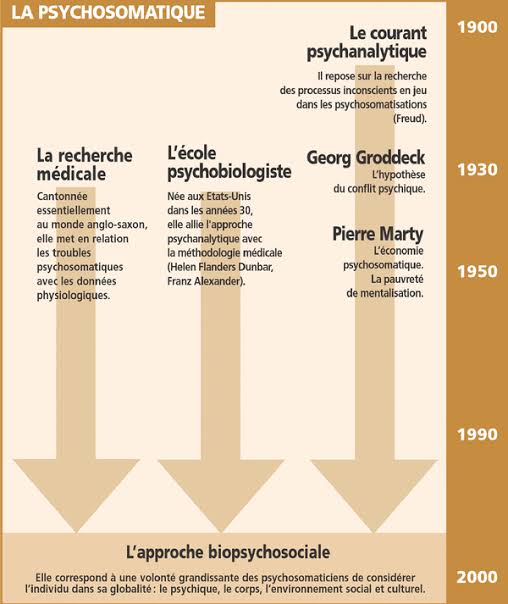 تشكلت مدرسة باريس السيكوسوماتية، في أواخر الأربعينيات وأوائل الخمسينيات. جمعت عددًا من المحللين و من أبرزهم "مارتي Marty ، و "فن" Fain و دي موزان de MUzan و دافيد" David. وكانت أول أعمالهم على أمراض الرأس (الصداع) أو آلام العمود الفقري أو أمراض           الحساسية. تعتمد نظرية مارتي على أسس التحليل النفسي الذي اعتبر ضروريا لدراسة الاقتصاد السيكوسوماتي من خلال المحورين الاقتصادي والدينامي لما وراء علم النفس. ويفترض أن التوازن السيكوسوماتي هو حصيلة التوازن بين غريزتي الحياة والموت. وبأن لكافة الامراض الجسدية من أبسط عرض إلى اعقد مرض اصوله وانعكاساته النفسية وسعى لإثبات أن خلل التنظيم الجسدي بالعادة تسبقه أو ترافقه فوضى نفسية، وان السير الحسن للجسد يدل على التوظيف المنظم للجهاز النفسي.
● فماذا يقصد بالإقتصاد السيكوسوماتي؟
يرى مارتي (1998) Marty أن الاقتصاد السيكوسوماتي يجمع مختلف العناصر الدينامية التي تحدد نشاط التنظيم، خلل التنظيم وإعادة التنظيم. ويخص ميدانه الأبعاد النفسية والبيوفيزيائية والسوسيولوجية تحت تسيير الحركات الفردية للحياة والموت، أو بالأحرى نزوة الحياة ونزوة الموت، حركات تختلف من فرد لآخر حسب سيطرة نزوة على أخرى. انطلق مارتي من مصطلحات التحليل النفسي لكنه تخلص من مصطلحي نزوة الحياة والموت ليعوضهما بغريزة الحياة والموت التي تبدو أكثر تكيفا مع فكره السيكوسوماتي.
ويشير الإقتصاد السيكوسوماتي إلى تناوب غريزتي الحياة والموت المسيطرة على التنظيم النفسي والتي على أساسها تنتج الصحة أو المرض السيكوسوماتي. ويفترض الإقتصاد السيكوسوماتي تواجد كمية كبيرة من الإثارة يعجز التوظيف العقلي عن تسييرها، فتؤدي إلى خلل في التنظيم قد يصل إلى الساحة الجسدية. وأي محاولة لإعادة التنظيم وكل توازن يدل على حركة غريزة الحياة، في حين يعكس الخلل في التنظيم حركية غريزة الموت.
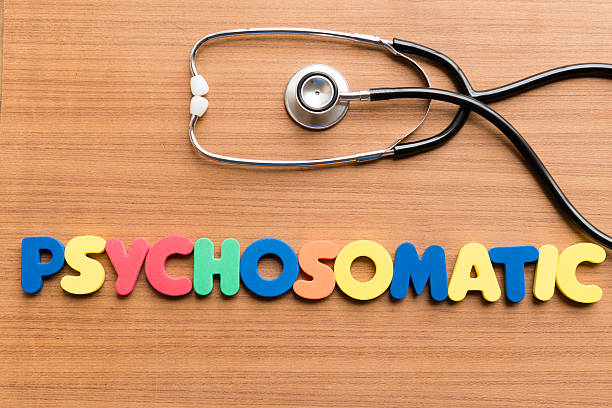 ● مبادئ نظرية مارتي:
اعتمد مارتي على عدد من المبادئ لطرح نظريته:
● مبدأ التطور: يولد الفرد عبارة عن مجموعة من الوظائف حيث تعمل كل وظيفة باستقلال عن الأخرى دون أن تشكل نسقا معينا ومستقلا وهذا ما يسميه «الفسيفساء»، ففي البدء يعتمد الطفل على أمه لتنسيق هاته الوظائف عن طريق لعبها بدور الوسيط مع العالم الخارجي حيث تقوم هي بدور الوعي وما قبل الوعي في أن واحد ثم يستقل الطفل شيئا فشيئا أثناء مراحل النمو اللاحقة، فتواصل الحركة التطورية مسارها إلى أن يكتمل النمو.
● مفهوم الصدمة: تحصل الصدمة في أغلب الأحيان قبل نهاية النمو وهي ظاهرة ذات طبيعة وجدانية تمس التنظيمة العقلية بالدرجة الأولى، كما أن لنوعية الصدمة علاقة مباشرة بخلل التنظيم الذي تحدثه.
● غرائز الحياة وغرائز الموت:  في بداية حياة الفرد تسيطر غرائز الحياة على غرائز الموت ولكن هذه السيطرة لا تدوم، إذ قد تتفوق غرائز الموت على غرائز الحياة مؤدية إلى خلل التنظيم إما
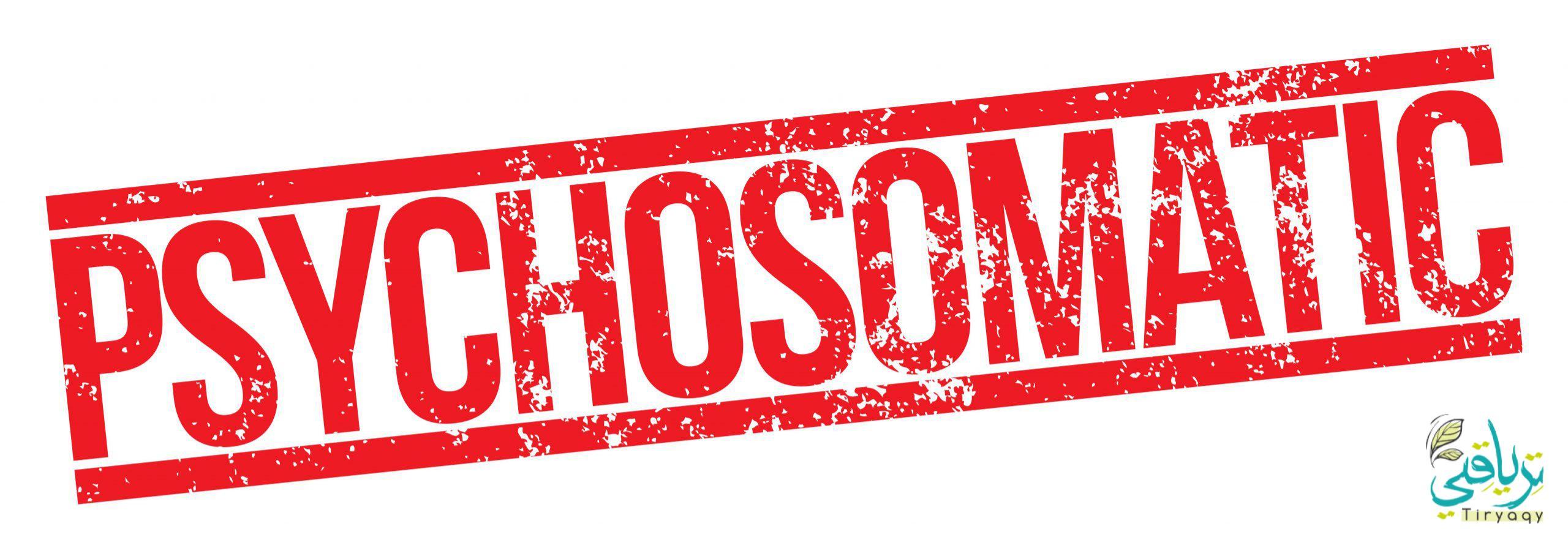 بسبب الضعف والتعب الناتجين عن التقدم في السن أو بفعل الصدمات التي يتعرض لها الفرد خلال مراحل نموه.
● التثبيتات والنكوصات: النكوص هو حركة لإعادة التنظيم ويحدث حول نظام وظيفي كان في وقت ما موضوع تثبيت، وهو ما يسمح بتقوية النظام الوظيفي ويصبح باستطاعته التصدي لخلل التنظيم مستقبلا.
وعليه، وتوضيحا لما طرحه مارتي في مبادئ نظريته، فإن حركات التنظيم، خلل التنظيم، إعادة التنظيم تأتي في تسلسلها المنطقي حسب هذه المبادئ.
نشير بداية إلى أن مع كل وحدة جسدية تتولد معها وحدة نفسية وهو ما يشكل التنظيم الذي يولد به أغلب الأطفال. فالطفل يأتي مزود في أغلب الأوقات بنزوة الحياة وتعمل الأم على تنسيق الوظائف المستقلة لطفلها في حركة تطورية أين يحدث انسجام واتساق بين الوحدات النفسية والجسدية، وهو ما يدعى بالتكامل أو الوحدة النفسجسدية. وعند تعرض الطفل لأزمات نفسية، توترات ... (وحدوثها ضروري) يحدث خلل في التنظيم ما يشير إلى حركية غريزة الموت. ثم ومن خلال تجاوز هذه الأزمات بمساعدة الأم لطفلها تحدث إعادة للتنظيم، تشير لحركية غريزة الحياة. وهكذا تتناوب الغريزتين في حركة تنظيم خلل التنظيم إعادة التنظيم... أين تعتبر غريزة الموت قوة دافعة وضرورية للنمو ( فعدم استجابة الأم لطفلها مثلا يساهم في انفصال الطفل عن أمه ليتشكل أناه الخاص فهي بمثابة الخطوة إلى الوراء التي تدفع بصاحبها إلى الأمام، فالنكوص يعتبر مظهرا مركزيا للنمو. ويتشكل من خلال هذه الحركية لخلل التنظيم بؤر طاقوية ونقاط تثبيت حيث يشكل النكوص إليها لأجل التزود بالطاقة النفسية حركة لإعادة التنظيم والذي يحدث حول نظام كان في وقت ما نقطة تثبيت غير أن الصدمات التي قد يتعرض لها الطفل في مرحلة ما دون القدرة على تجاوزها أو لم تتم معالجتها ستشكل نقاط تثبيت غير مشبعة بالطاقة، والنكوص إليها من خلال فك الترابط النزوي يؤدي للإصابة بالأمراض السيكوسوماتية، شرط أن تتوفر لدى الفرد ذو التنظيمة السيكوسوماتية بنية أساسية بدرجات تعقيل غير مؤكدة أو سيئة، فيحدث التفريغ على مستوى جسدي كونه لا يملك مخارج أخري نفسية أو سلوكية على أساس هذه البنية، إضافة إلى عوامل أخرى يكون نوع ودرجة خطورة المرض.
● المفاهيم الأساسية الخاصة بنظرية بيار مارتي:
● الإكتئاب الأساسي:
يكون مرتبطا بالفكر الإجرائي وهو اكتئاب أبيض بدون أية أعراض صاخبة ولا مشاعر الذنب، ما يشعر به المريض هو انخفاض في الطاقة الحيوية المتمثلة في الشعور بالتعب وبالضغط العادي وبانزعاج .... المريض يكون غير واع بحالته وغير قادر على التعبير عن انفعالاته، حيث تختفي الحياة العقلية ويتم الاحتفاظ فقط بالنشاطات الآلية العادية المهنية والعائلية والاجتماعية والنشاطات الأساسية من نوم وأكل وعلاقات جنسية لكن بدون متعة ولا استمتاع .... يحدث الإكتئاب الأساسي جراء صدمة انفعالية كبيرة: فقدان عزيز فقدان وظيفة، فقدان وظيفة فزيولوجية ( بتر عضو حيوي انقطاع الحيض عند المرأة، فقدان وظيفة عقلية مثلا الشيخوخة الخ...
● العقلنة:
ذلك العمل (Travail) أو السياق (Processus) الذي يقوم به الجهاز النفسي لتسيير وتحويل وإرصان واحتواء وتنظيم الإستثارات التي تأتي من العالم الخارجي ومن العالم الداخلي المتمثل في العضوية المعقدة التجهيز والهيئات. فالعقلنة إذن تمثل مختلف النشاطات التي يقوم بها الجهاز النفسي للتعامل مع الطاقة التي يستقبلها نتيجة تواجده داخل كيان مركب من عدة أجهزة نطلق عليه بالعضوية من جهة ونتيجة تواجد هذه العضوية داخل عالم خارجي تصدر منه إثارات متعددة ومتنوعة.
● الفكر العملي و الحياة العملية:
ظهر مصطلح "الفكر العملي" سنة 1962 في ملتقى التحليل النفسي في (Barcelone) وقدمه كل من Michel de M'Uzan و Pierre Marty انطلاقا من توجه سيكوسوماتي. بالرجوع إلى القاموس العالمي للتحليل النفسي (2013) يتمثل الفكر العملي في " فكر ناقص (une pensée déficitaire واعي تقريبا بدون روابط جسدية مع وظائف الحلم، الهوامات أو الرمزية، فكر الي و يبعث لفكرة غياب العقلنة (dementalisation).
نلاحظ أن الفكر العملي هو فكر خال من الوجدانات الهوامات والرمزية، تسود فيه أفعال أوتوماتيكية وهذا دليل على وجود اضطراب في العقلنة، و التي ستكون إما عقلنة سيئة أو مشكوك فيها .
يوضح Marty أنه غالبا ما يرفق الفكر العملي بالإكتئاب الأساسي. هذا ما يأخذ معنى مؤشر مهم حيث وضح Fine أنه " يمثل نظام دفاعي و ربما عنصر بنيوي مضاد للصدمات، لكن في هذا السجل يشارك في اختلال التنظيم الذي يمكن أن يصل إلى الإختلال الجسدي.
يتم الإنتقال من الفكر العملي، والذي إذا أصبح مع الوقت فكرا مزمنا إلى الحياة العملية.
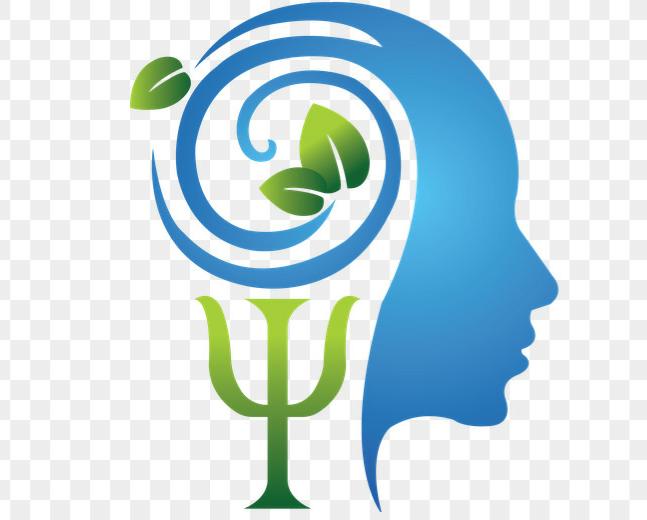 ● النوزوغرافية الإقتصادية للأمراض :
لا تنطبق النوزوغرافية الاقتصادية على النوزوغرافية الطبية الكلاسيكية. ويرى مارتي أن أغلب
الأعراض وعدد كبير من المتلازمات الأكثر كلاسيكية يمكن أن تؤسس انطلاقا من حركات اقتصادية مختلفة، وهو ما يفرض تشخيص مآل وعلاج مختلف وتضم النوزوغرافية الإقتصادية كما أوضحها مارتي  أربع أنظمة متسلسلة:
● عدم التنظيمات الظاهرة:
● اختلالات التنظيم التدريجية
● النكوصات العامة 
● النكوصات الجزئية
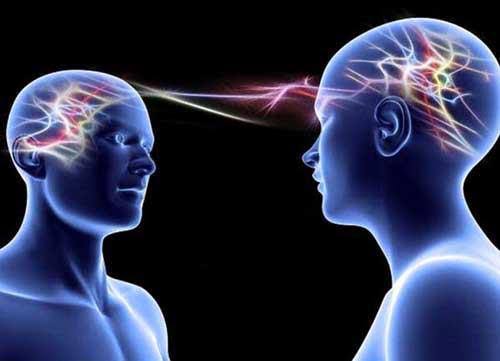 وحدد مارتي 3 عوامل مفجرة لهذا الخلل: 
 ● طبيعة الصدمة والمتعلقة بالتنظيمات الهشة المرتبطة بها وبالمناطق التي تكون غير مشبعة بالطاقة خلال النمو النفسي والتي تشكل بؤر تطور عدم التنظيمات
● درجة عدم التنظيمات
● كيفية تكيف الفرد مع الصدمة ومع محيطه.
تخص عدم التنظيمات الظاهرة عصابي السلوك الذين يتميزون بضعف في إرصاناتهم العقلية
وتوظيف عقلي سيئ يستجيبون للصدمات بالعرض الجسدي الذي يأخذ عندهم مسارا خطيرا يستدعي العلاج الدوائي الإستعجالي.
● عدم التنظيمات الظاهرة: يتعلق الأمر بتنظيمات نفسية سيئة، ناتجة عن عوامل وراثية وعوامل نفسية نشوئية تميز التنظيمات الوظيفية النفسية السيئة ويضيف إليها مارتي بعض حالات التخلف العقلي. تنتج هذه الحالات عند افراد يعانون من سوء الإنبناء، تفرض العوامل الوراثية نفسها عندما نلاحظ أطفالا لا يعيشون في شروط نفسية عاطفية ومحيطية سيئة ولا من هشاشة على المستوى النفسي، الأمر الذي جعل مارتي يتحدث عن توزيع غير متساو للكمون الحيوي الغريزي على مستوى البرامج الأساسية للنمو الفردي. وقد يحدث أن تتطور عدم التنظيمات الظاهرة حلال الطفولة الأولى. تعود الأسباب النفسية النشوئية إلى الحرمان أو نقص مبكر في الوظيفة الأمومية التي لا تسمح بتكوين جهاز صاد إثارات كاف، وقد يظهر في الطفولة بشكل مبكرا ومتأخرا في سن المراهقة أو في سن الرشد تبعا لتعرضه لصدمة ما تحيي أثار ذكرى صدمة سابقة.
● النكوصات الجزئية: هي نكوصات محدودة ومعزولة ومستقلة عن باقي النكوصات الكلية، ذات علاقة بالسلاسل التطورية الجانبية، يمكن أن تظهر في كل البنيات، وظهورها لا يغير التنظيمة العامة للفرد. تتميز بضعفها وعدم ،دوامها دورها يكون دفاعيا، ظهورها يكون على المستوى العقلي كما على المستوى الجسدي. كما يمكن للعرض أن ينتمي إلى حركتين:
● الحركة التطورية تهدف إلى إعادة التنظيم النكوصية تنشطها غرائز الحياة. 
● الحركة ضد التطورية تهدف لخلل التنظيم وتتحكم فيها غرائز الموت.
إن عدم قدرة النكوصات الجزئية على استدراك خلل التنظيم والسماح لإعادة التنظيم التراجعي قد يؤدي إلى الموت عن طريق الجسدنة التي تحدث إثر ذلك، وحسب الخصائص النفسية لكل فرد وطبيعة العوامل المفجرة، يحدث خلل التنظيم بوتيرة سريعة أو بطيئة وتعتبر مرحلة الشيخوخة فترة مناسبة لخلل التنظيم بسبب تنحي غرائز الحياة.
● النكوصات العامة: تخص البنيات القوية مثل العصابية والذهانية والعصابات جيدة التعقيل. تتميز بتثبيتات قوية ولا تهدد المآل الحيوي للفرد.
● إختلالات التنظيم التدريجية: استعمل مارتي هذا المصطلح للدلالة على خلل التنظيم الذي يحدث على المستوى الجسدي وكذا على المستوى التوظيف العقلي والذي يسبق الأول. ويقصد به حركة تطورية دائمة عكس اتجاه النمو لا تجد ما يوقفها ناتجة عن صعوبات عاطفية شاهدة على سيطرة غرائز الموت نظرا لتنحي غرائز الحياة تتواجد بكثرة عند عصابيي السلوك كما يمكن أن تظهر عند عصابيي الطبع، وتأخذ فيها حركة التخريب مسيرة سريعة أو بطيئة وهذا حسب الأفراد وطبيعة الصدمة وحسب المرحلة التي تظهر فيها، وتشكل سهم التفككات والفوضى الوظائفية في هذه الحالات تصبح العلاجات الطبية والعلاجات النفسية الثقيلة عاجلة. وتعتبر فترة استمرار خلل التنظيم التدريجي متغيرة، قد تكون دائمة أو عابرة تصيب التنظيمة الوظيفية للموقعية الأولى عن طريق اختزال العلاقة مع اللاشعور الذي يعجز عن أرصان ،تمثيلاته فتصبح التمثيلات ما قبل الشعورية خارج الخدمة، الأمر الذي يؤدي إلى فقر في الحياة الهوامية الحلمية والعلائقية للفرد.
وتتعلق الأمراض القلبية الوعائية، الامراض المناعية والسرطانات بخلل تنظيم تدريجي لم يجد ما يوقفه.
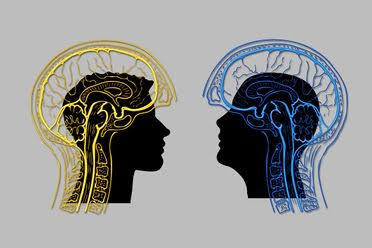 تصنيف مارتي للبنيات الإنسانية:
دون أن ينكر مارتي ما جاء به فرويد حول الأعصبة التقليدية، استطاع مارتي تحديد نوعين من الأعصبة غير النمطية Nevroses Atypiques التي ترافق عامة الإصابة بالأمراض النفسجسدية. هذه الأعصبة هي: الأعصبة الطبائعية والأعصبة السلوكية، كما اقترح مارتي مفهوم البنية الأساسية.
يكمن هدف تصنيف مارتي للبنيات الأساسية بأنه:
● يسمح لنا بالتنبؤ بنوعية ردود أفعال الأفراد المحتمل وقوعها أمام الصدمات.
● كما يسمح بمعرفة نوعية الكفالة العلاجية التي تتماشى مع النظام الإقتصادي العام للفرد. 
وقد صنف مارتي هذه البنيات إلى:
● الأعصبة والأذهنة الكلاسيكية: تكون فيها التنظيمة العقلية غنية بنقاط التثبيت المتموقعة على مدى مراحل النمو وبالتالي نلاحظ فيه قدرة الأفراد على الإرصان العقلي ومقاومة الإصابات الجسدية. تلك الموصوفة من قبل فرويد.
● الأعصبة الطبائعية: تمثل البنيات الأكثر انتشارا عند أفراد المجتمع، ما يميزها هو عدم اكتسابها لنقاط تثبيت صلبة والتي من المفروض أن تنظم في المرحلة الشرجية الثانية حيث يتم في هذه المرحلة الاحتفاظ بالمواضيع واستدخالها. وبالموازاة مع هذا، فهم لا يقدمون توظيف مستمر على مستوى الموقعيتين :
● على مستوى الموقعية الأولى: تتميز بتوظيف غير منتظم في الزمن، تفضي عن وجود ما قبل شعور قليل النفاذية ..
● على مستوى الموقعية الثانية: تلف خاص على مستوى الأنا الأعلى الذي يظهر على شكل أنا مثالي.
تعود تسمية هذه الاعصبة بالطبائعية إلى كون هذا العصاب قد توصل إلى تكييف وتنظيم آلياته الدفاعية بمجموعة من الطبائع الملازمة لنوع من أنواع الشخصية، دون أن يلتزم تماما بهذه الشخصية، والتي قد تشكل معطيات للجسدنة. تكون هذه الأعصبة على درجات متفاوتة من التعقيل وهو ما اعتمده مارتي لتقسيمها إلى ثلاثة أنواع:
● أعصبة طبع حسنة التعقيل: تقترب من الأعصبة الكلاسيكية وهذا ما يعكس تعرض ما قبل الوعي لعدم كفاية وظيفية خفيفة وغالبا عابرة وانطلاقا من صلب نظرية مارتي التي تربط بين التعقيل والمرض الجسدي، يمكننا القول بأن حسن التعقيل هو من العلامات المبشرة بإمكانية شفاء أفضل.
● أعصبة طبع متوسطة التعقيل أو غير مؤكدة التعقيل: تتوسط أعصبة الطبع حسنة التعقيل وأعصبة الطبع سيئة التعقيل فهي تقترب من كليهما وتتميز بفقر التصورات والأفكار.
● أعصبة الطبع سيئة التعقيل: تقترب من الأعصبة السلوكية وتمتاز بعقلنة سيئة ويكون الدفاع على المستوى السلوكي هام مقارنة بالمجموعتين الأولى والثانية.
● الأعصبة السلوكية : يفصلها مارتي عن سائر أنواع الأعصبة الطبائعية. وتحت تعريف العصاب السلوكي يندرج أولئك الأشخاص اللذين لم تتوطد وظائفهم النفسية بشكل ثابت وقوي. تتميز بصعوبات هامة فيما يخص الإرصان العقلي للصراعات تميزها عدم التنظيمات الظاهرية الناتجة عن عوامل نفسية نشوئية و/أو وراثية. والعصاب السلوكي ناشئ عن عجز ما قبل الوعي عن التدخل في سياق العمليات العقلية بحيث تتبدى الرغبات والأهواء اللاواعية مباشرة في الوعي دون تدخل ما قبل الوعي. وهذا هو السبب في ظهور الأحلام الفضة بكثرة عند هؤلاء المرضى. تكون التنظيمة العقلية خائرة نسبيا والجهاز النفسي بصفة عامة يكون ضعيفا في عمومه.
● الأذهنة الطبائعية والأذهنة السلوكية وتشير إلى ذهانات سيئة التنظيم. في العادة لا تصل أعراض هذه الأذهنة إلى درجة الهذيان الذهاني، وبالتالي فإن هذه الأذهنة تعكس تنظيما ذهانيا غامضا. وباختصار فإن هذه الذهانات تعكس ما قبل وعي سيئ النوعية يسمح في فترة معينة لمكونات اللاوعي بالتبدي مباشرة في الوعي وبالهيمنة على شخصية المريض.
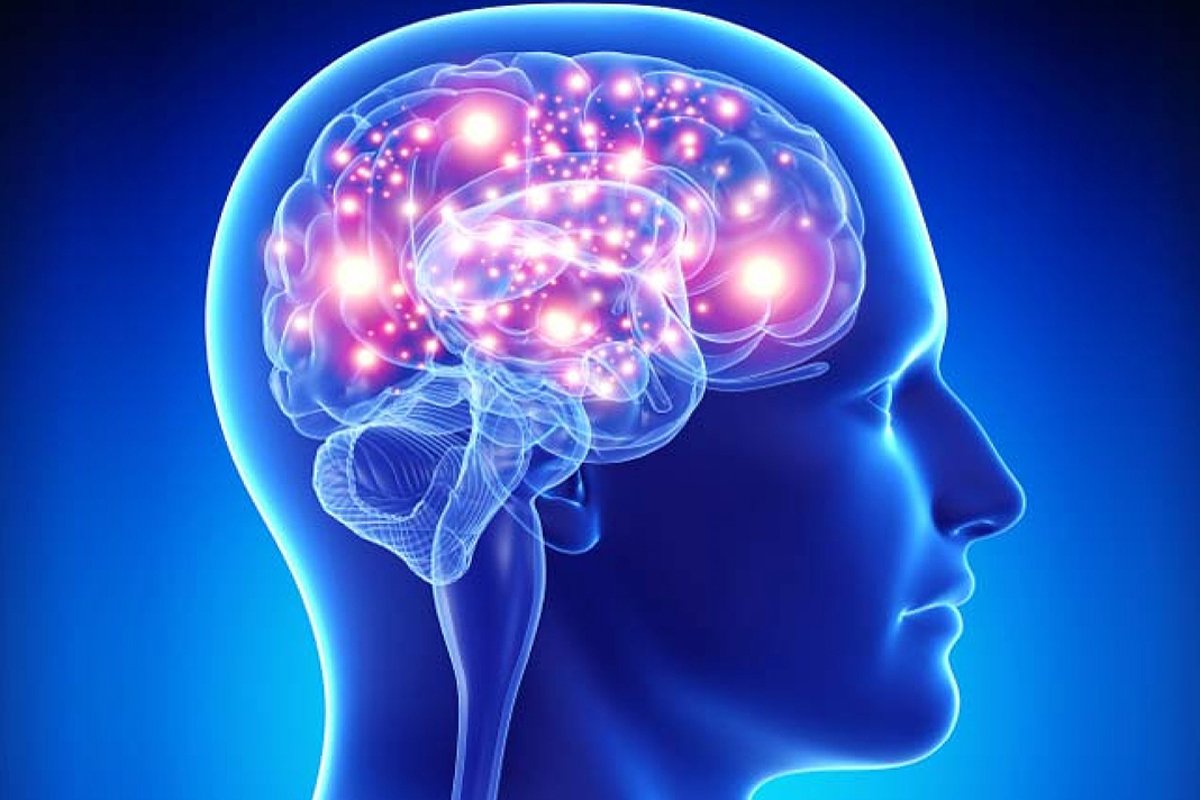 ● بيار مارتي و خصوصية أحلام السيكوسوماتي:
وقسم مارتي الأنماط الحلمية للسيكوسوماتي إلى:
● غياب الأحلام:
 ليس غيابا حقيقيا للحلم وإنما كبت الحالم لأحلامه ومحتوياتها قد يكون ناجما عن آليات دفاعية تمنعه من الظهور على ساحة الوعي. هذه الأحلام لا تعمل على تفريغ اللاشعور من الإستثارة الطاقوية السلبية بقدر ما تعمل على تعبئته بذلك، ما يوقع المريض في لا مخرجية مع لاشعوره ويشير عدم تذكر الحلم ونسيانه لهشاشة الأنا ووهنها فهي لا تسترجع سيادتها ولا تستلم وظيفتها مباشرة لحظة الإستيقاظ ليدل على عدم تماسكها وتجانسها.
● الأحلام العملياتية:
يدعوها مارتي بالأحلام البيضاء، يرى فيه الحالم مشاهد من حياته اليومية ويعيد استعراض أحداث النهار السابق أو ذلك الحلم الذي قد يستبق أحداث الغد. تمتاز هذه الأحلام بموضوعيتها، واقعيتها، سذاجتها وغياب التحوير المعتاد في الأحلام. حيث تعكس هذه الأحلام فقرا في محتويات ما قبل الشعور ونقص في التمثيلات، وهذه الأحلام الناتجة عن بقايا الذاكرة قصيرة المدى لا تحتوي على الكثير من الآثار والبقايا النزوية وتعكس بعض التفاصيل الظاهرة في هذا النوع من الأحلام وجود خلل في تنظيم الجهاز النفسي للحالم، وناتجة عن قصور واضح في الحركة المساهمة في ربط التصورات بعضها بالبعض الآخر وتتميز كما يقول سامي علي بغياب التكثيف والإزاحة والترميز وبفقر التمثيلات الهوامية.
● أحلام تكرارية:
 هي أحلام متكررة في شكلها تعكس زيادة في التهيج الذاكراتي، ناتجه عن تثبيت رضة حديثة العهد أو انعكاس حديث لتثبيتات عائدة إلى عهد الطفولة. وغالبا ما تأتي هذه الأحلام متكاملة ومرافقة للعصاب الصدمي، فهي كما يرى (2002)   Raffy تفريغات تميز العصاب الصدمي بإصابات جسدية حقيقية وجروح ظاهرة، إذ يعكس هذا النوع من الأحلام الركود وعدم كفاية التمثيلات. 
● الأحلام الفظة :
 يعود الفضل إلى Rosine Debray في تسميتها. وقد سميت بالأحلام الفظة بسبب غياب الدفاعات والرقابة النفسية تنتج عن الإثارة المبالغة والفاضحة للاشعور وتعكس بفظاظة محتوياته ومكونات الهو برغباته الغريزية وهي كما ترى (1983) Debray تحوي مشاهد مباشرة للدوافع النزوية للحالم كالرغبة للسيطرة والطاقة العدائية الفمية أو الشرجية أو الجنسية، ترى فيها مظاهر الإغواء، الخصاء أو زنا المحارم ... الخ . وسبب ذلك ليس غياب الصراع النفسي بل لعدم معالجة هذا الصراع من طرف الأنا حيث تم استبعاده من الساحة النفسية واختزاله مباشرة في الجسد ويرى (1998) Marty أنها تعكس عادة عصابا سيء التعقيل أو عصابا سلوكيا.
● الكشف السيكوسوماتي Investigation psychosomatique:
 تم تخلى عن الطريقة التحليلية التقليدية وتم تبني الكشف السيكوسوماتي وذلك من أجل الإحاطة بالتوظيف العقلي للمريض السيكوسوماتي. يهدف الكشف السيكوسوماتي إلى فهم التوظيف العقلي للمريض:
● في المرحلة الأولى:  المقابلات الأولية تهدف إلى تقييم النظام العلائقي والتاريخ الشخصي للمريض حيث لا يمكن أخذ بعين الإعتبار مختلف الحوادث الماضية واضطرابات المريض إلا في سياق علائقي من خلال طريقة كلام المريض يمكننا استخلاص مجموعة من مميزات التوظيف العقلي للمريض السيكوسوماتي:
تواصله من عدمه مستوياته اللغوية والثقافية. 
طبيعة علاقته: جد صريحة فارغة من أي محتوى عاطفي غياب لكل الدفاعات العصابية، وجود مظاهر اللاشعور ( فلتات اللسان كلام غير مؤكد...)
التعبيرات الجسدية الفرط العضلي الذي يشير إلى عدم تحمل الجهاز العقلي للمثيرات، ضحك وبكاء.
دفاعات تهدف إلى إخفاء الصراعات.
● في المرحلة الثانية: إكمال المعلومات الخاصة بتاريخ الحالة ماهي الأعراض التي أصبت بها خلال حياتك؟ وما رأيك في ذلك؟
عند ظهور إيماءات مفاجئة نسأل المريض عن معناها.
النشاط الحلمي: قص علي حلما رأيته مؤخرا.
في آخر المقابلة يطلب من المريض ماذا حدث له منذ أصبح مع الأخصائي  وهي تعتبر مرحلة مهمة لكي يقوم الأخصائي بإجراء تركيب عام للمعطيات والكشف عن احتمال وجود منبع صراع غير مدرك.
● نمط الشخصية "أ" Type: A
يشار إليه حاليا بمصطلح سلوك النمط "أ" والتي تنتظم في سمة أو نمط في الشخصية. يتميز هذا النمط بأنه مسؤول عن إستجابة مفرطة إزاء المواقف المجهدة، فهو نمط أكثر من كفاح متواصل مركب فعلي - انفعالي يستخدمه لمواجهة تحديات محيطهم. يتضمن هذا المركب مظاهر سلوكية كالعدوانية. فهم عدائيون وعدوانيون متسرعون لديهم رغبة شديدة في المنافسة والسيطرة، ورغبة قوية في الإنجاز. هم أشخاص نافذوا الصبر، ويشعرون بإلحاح الوقت يكون لديهم إحساس بأن الوقت يسرقهم وأن مسؤولياتهم كبيرة. يسيرون ويتحركون ويأكلون بسرعة يضعون عددا من الأعمال لإنجازها في وقت قصير تتجاوز قدرتهم، فهم في حاجة لتحقيق ذواتهم والتفوق عليها، يميلون إلى تأكيد بعض الكلمات في أحاديثهم والإستعجال في نهاية الجمل التي ينطقونها، يتميزون بأسلوب إنفجاري في الحديث وتوترات في عضلات وجوههم، يقاطعون من يحدثهم ويكملون كلامه فأصحاب النمط "أ" يجدون صعوبة في الإسترخاء بدون عمل، يهتمون بالعمل وإنجازه أكثر من التمتع بأدائه فهو نمط يحب السيطرة، يعبر عنه بواسطة العدوانية المفرطة اتجاه الآخرين. ومثل هذه الجهود المستمرة كما يشير إليه تنتج تنشيطا مفرطا للجهاز السمبثاوي، وتنجر عنه عواقب متعددة تتمثل في ارتفاع ضغط الدم، انقباض الأوعية الدموية، إفراز مفرط للأدرينالين. وهو ما لخصه (2013 Consoli) بأنهم اشخاص يمتازون بفرط في النشاط، دينامية وحركية عصبو هرمونية في مقابل الإجهاد، مرشحون أكثر من غيرهم للإصابة بأمراض الشريان التاجي.
● نمط الشخصية "ب" Type B
في نفس المنحى الافتراضي لوجود نمط خاص من الشخصية الذي يقترن بأمراض جسدية محددة، قام كل من Morris & Greer في 1980 لإدراج النمط "ج" « C » أو ما يسمى بالشخصية المستهدفة للإصابة بمرض السرطان. (2006 ,Vollrath)، استطاعت Lydia Temoshokفي 1987 تمييز السلوك الانفعالي لمرضى السرطان والذي تعرفه على أنه عامل خطر في ظهور وتطور السرطان و وصفته على أنه نمط يتميز بقمع الإنفعالات خاصة السلبية منها كالغضب الميل للتضحية بالنفس دون التعبير عن المطالب الفردية. وسعت Temoshok و Fox لوصف المريض بطبيعة السلوك على أنه محب واجتماعي لطيف هادئ وصبور، فهو في حياة عملية متقن للعمل متقبل من المجتمع يتهرب من النزاعات الشخصية، يتمسك بالروتين وميال للموافقة والإنصياع يمتاز بالثبات أمام المصائب، ليس لديه الثقة في نفسه وغير مؤكد لذاته ومضحى بها، فهو شخص جد متعاون، يتميز بعدم المنافسة. الإستجابة لرغبات الآخرين وعدم التسلط، تجنب السلوكات التي يمكنها أن تحرج الآخرين، الإمتثال لمواصفات السلوك المتعارف عليه، والحفاظ على مظهر اللطف، نظرته إلى الواقع الخارجي تكون معقلنة ومجردة من العواطف. الميل إلي مشاعر العجز واليأس، العجز عن تفريغ التوتر والإفصاح عما يستبد به من انفعالات، يعجز عن التعبير عن غضبه وعدوانيته في وقت يسعى فيه للحفاظ على واجهة قوية وسعيدة. يتحكم في غضبه لأجل الحفاظ على العلاقات بين شخصية والحفاظ على صورة جيدة عن نفسه کشخص محبوب حتى لا يتم رفضه. (2008 ,Adam & Blatny) . أما Dunbar في 2003 Pongy et beau فترى بأنهم أكثر تعرضا للإجهاد، جد متعاونيين، يتطلعون لإرضاء الغير واحترام السلطة، يتسمون بالحصر ومفرطي الإحساس.
● نمط الشخصية "د" Type: D
طور مفهوم النمط د type D سنة 1998 من طرف Johan Denollet. يشير الحرف D إلى الكلمة الإنجليزية distress أي المحنة والتعاسة.
تعتبر العاطفة السلبية والتثبيط الإجتماعي من أكبر السمات المميزة لهذا النمط. وتشير العاطفة السلبية إلى انفعالات سلبية ذات طابع إكتئابي تمتاز بالغضب والقلق الحاد والأشخاص الذين لديهم عاطفة سلبية هم أشخاص لديهم ميل لاختبار المشاعر السلبية عبر الزمن يصعب تحملهم؛ فهم يمتازون بشعور غير سار ومثير للقلق، عدم الراحة العاطفية أو العقلية، لديهم أعراض حصرية، الإحساس بعدم الرضا والسخط التوتر والتهيج الإستياء، وفي بعض الأحيان اللامبالاة نحو المحيطين والإنسحابية والشعور بالوحدة رؤية سلبية وانفعالات سلبية نحو الذات يتحيزون للإهتمام أكثر بالمؤثرات السلبية، زيادة في استذكار الأحداث الضاغطة والمجهدة ومبالغة في تقييم العلاقات بين إنسانية بالسلبية. أما التثبيط الإجتماعي فيشير للميل إلى الكف عن التعبير عن الذات في التفاعلات الإجتماعية فهم متوترون كنتيجة لسوء الأحوال الإجتماعية التي يعيشونها نتيجة للشعور بعدم الأمن يتجنبون الخطر الموجود في التفاعلات الإجتماعية مثل الإنتقاد أو عدم الحصول على الموافقة من الآخر، لديهم مشكلة في تكوين الصداقات الخوف من الرفض أو المعارضة.
وعلى الرغم من أن أسباب ارتفاع المخاطر لدى نمط (د) غير واضحة بصفة نهائية إلا أن الباحثون في مجال الطب وعلم النفس الجسدي قد أكدوا أن الزيادة في هرمون الكورتيزول تزيد من التوتر والقلق بشكل مضاعف لأشخاص من نمط (د) أكثر من غيرها من الأنماط الأخرى ما يؤدي إلى تسريع دقات القلب، توسيع الأوعية الدموية، زيادة في ضغط الدم وزيادة في نسبة السكر في الدم، مما يجعل جهاز مناعة هذا النمط أكثر نشاطا مما كان وبالتالي المزيد من الإلتهابات، ما يؤدي إلى تلف الأوعية الدموية وتمزق لوحات تصلب الشرايين. وعليه يكون أصحاب النمط (د) أكثر عرضة لخطر الموت المفاجئ، فهم أكثر عرضة للجلطات والسكتات القلبية.
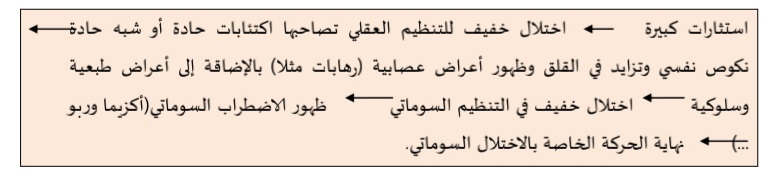 ● السيرورة السوماتية حسب بيار مارتي:
● السيرورة السوماتية من خلال النكوص: وهي سيرورة التي تؤدي إلى نوبات سوماتية حميدة وقابلة للشفاء مثلا نوبات الربو وآلام الرأس أو قرحة معدية. تحدث هاته الأشكال السوماتية عند الأفراد الذين يتمتعون بتوظيف نفسي عصابي قادر على الإعداد العقلي للصدمات والصراعات...
● السيرورة السوماتية من خلال التفكك النزوي: وهي السيرورة التي تؤدي إلى الإصابة بالأمراض الخطيرة والأمراض المناعية، وهي تحدث لدى الأفراد الذين لديهم إعداد عقلي سيء للصدمات والصراعات والذين تعرضوا إلى صدمات عملت على إحياء الجروح النرجسية العميقة والمبكرة.
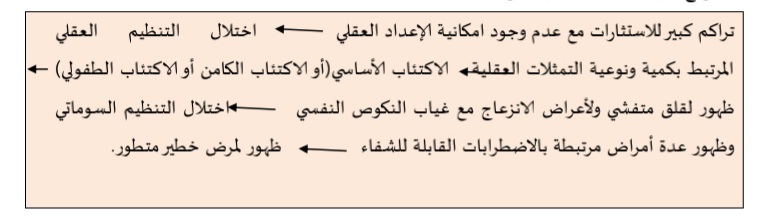 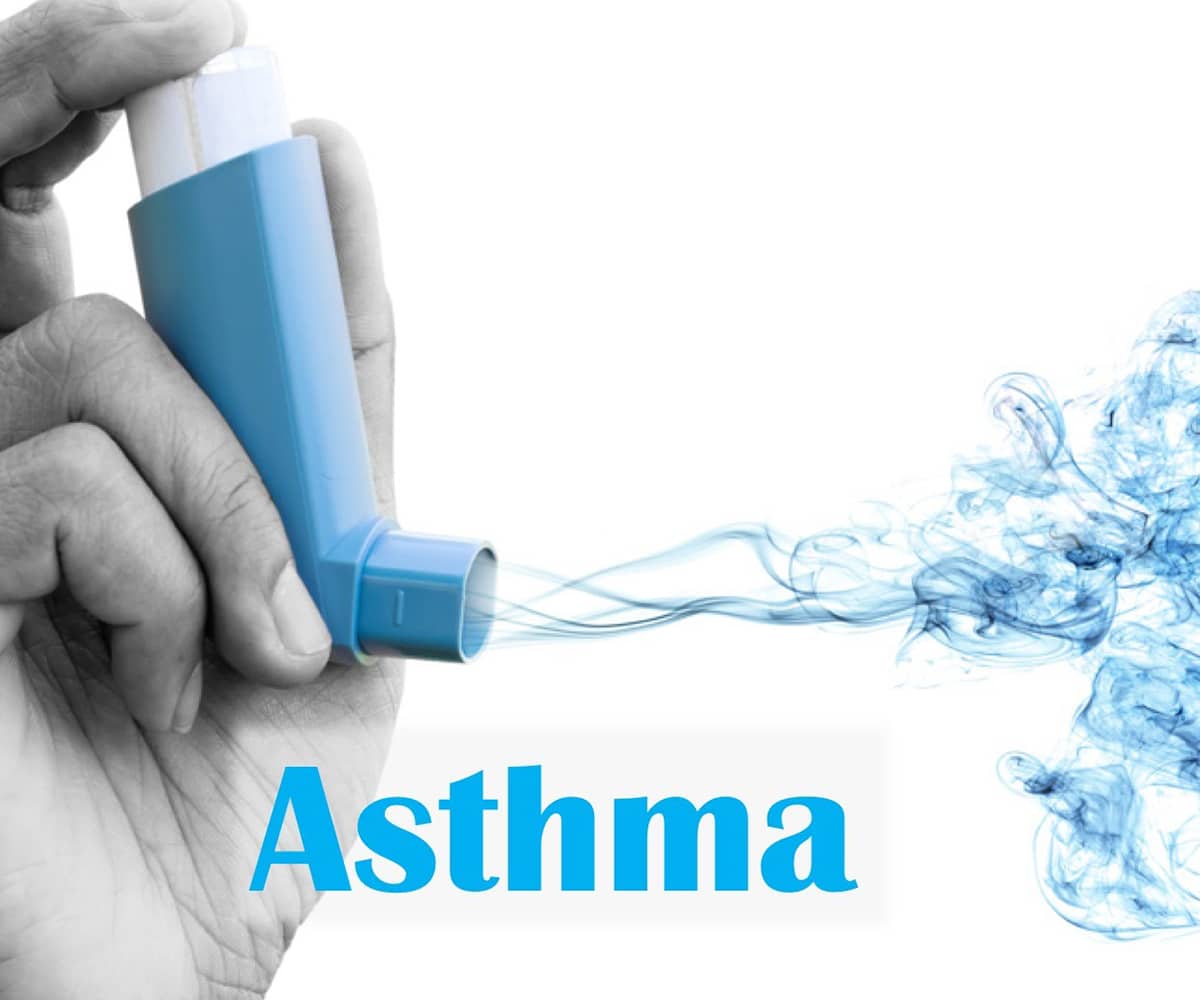 ● إسهامات نظرية مارتي فيما تخص الربو:
 تنظيمات الطفل المصاب بالربو يرى G.Szwer أن: « نوبة الربو عند الطفل يشكل نكوصا جسديا سبقه او زامنه نكوصا نفسيا مصحوبا بقلق واشتداد الأعراض العصبية مثل الخوف والوساوس وأيضا أعراض الطبع والسلوك، وتتجلى هذه الحركة بعد إثارة على المستوى النفس - عاطفي، ولها دورا صدمي، ويشكل الربو الإصابة الجسدية حيث يظهر على أنه إستجابة لظروف ذات إثارة مفرطة متراكمة والتي لم يتمكن الطفل من تفريغها عن طريق الإرصان (البناء العقلاني)، كما أن إعادة التنشيط المفرط للقصبات الهوية يعادل أيضا التثبيت في الجسد والذي سيستخدم كمرحلة للحركة النكوصية التي تتضمن مستوي تعبير جسدي». يتضح مما سبق، الأهمية التي يكتسبها كل من النكوص والتثبيت في ظهور الربو.
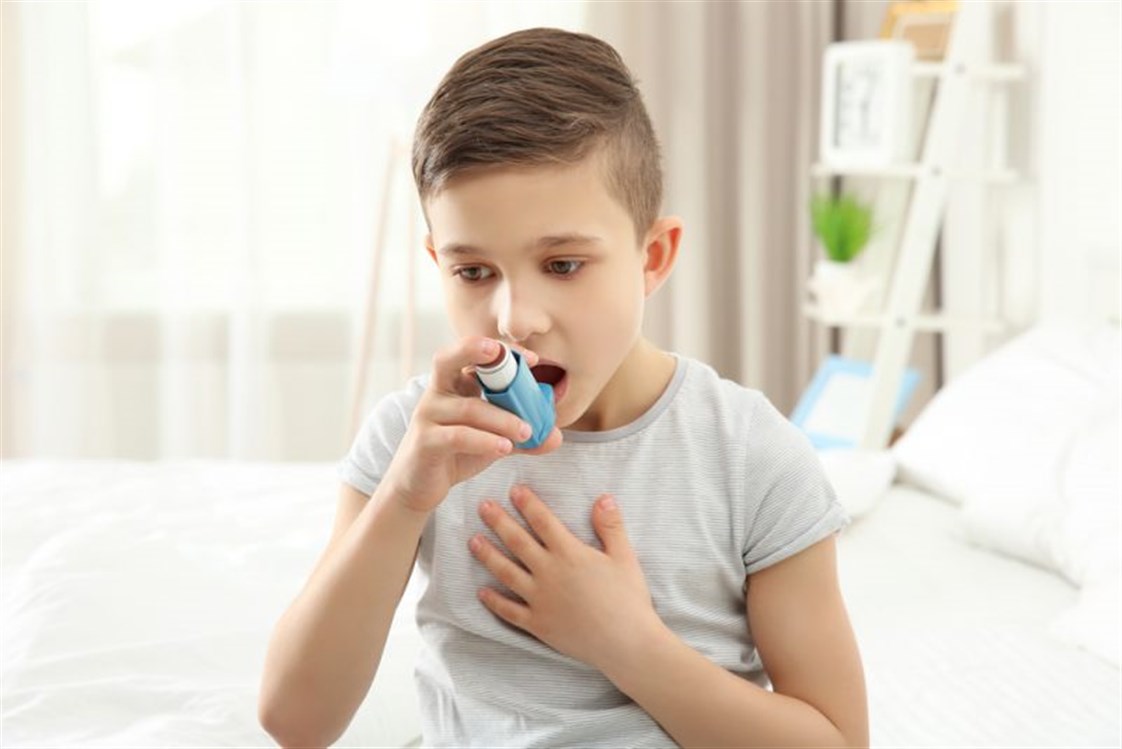 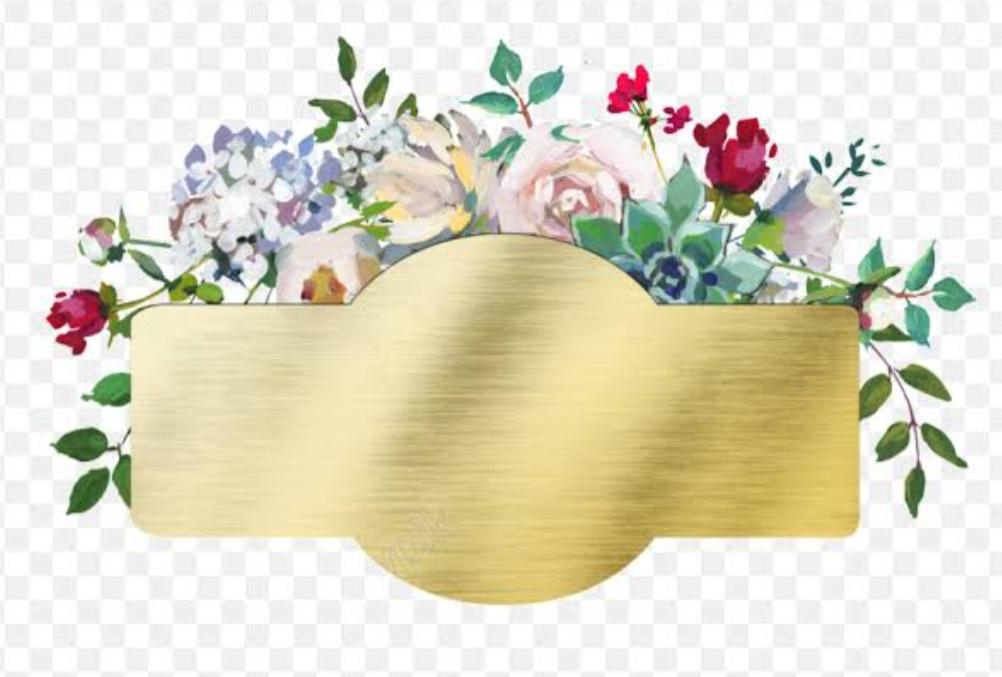 خاتمة
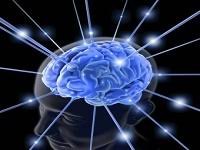 وإذا ما أردنا إيجاز نظرية الإقتصاد السيكوسوماتي ومبدأ التنظيم برأي مارتي فإننا نقول بأن التنسيق التدريجي للجهاز النفسي- جسدي المعتمد على مبادئ البنية الأساسية، التنظيم واختلاله النكوصات ومسالك إعادة التنظيم، يستند إلى ثنائية العلاقة بين غريزتي الحياة والموت اللتان تتناوبان السيطرة على جهاز نفس جسد، بحيث تشجع غريزة الحياة التنظيم في حين تؤدي سيطرة غريزة الموت لخلل التنظيم، وبتفاعل هاتين الحركتين يتولد تنظيم سيكوسوماتي وتنظيم عقلي خاص بكل فرد يرجع لنقاط التثبيت التي تكونت لدى الفرد أثناء حركاته التطورية في السلسلة المركزية أو السلاسل التطورية الجانبية بحيث تكون مرجعا ينكص إليه الفرد حين تعرضه للصدمات لتؤمن له دفاعا فعالا.
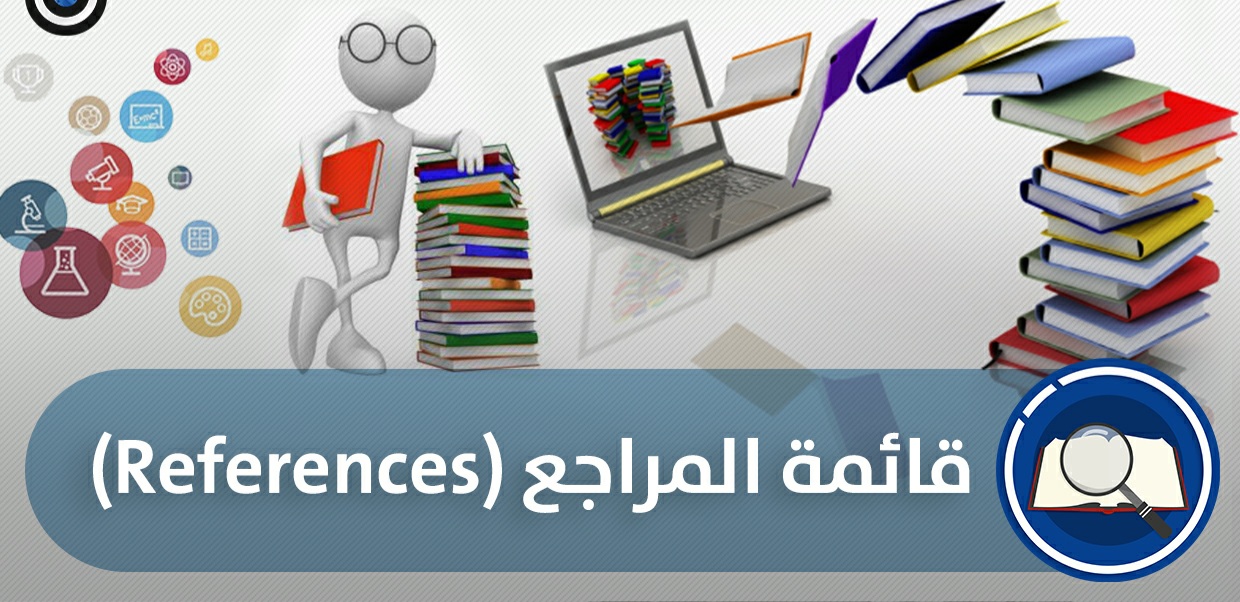 ● سالمي حياة، محاضرات في مقياس الإضطرابات السيكوسوماتية، السنة أولى ماستر في علم النفس العيادي، كلية العلوم الإجتماعية و الإنسانية قسم علم النفس و علوم التربية.
● حافري زهية غنية، محاضرات في مقياس الإضطرابات السيكوسوماتية، موجهة لطلبة السنة الثالثة ليسانس تخصص علم النفس العيادي (ل م د)،  جامعة محمد لمين دباغين – سطيف2، كلية العلوم الإنسانية والاجتماعية قسم علم النفس وعلوم التربية والأرطفونيا،2020/2019.
● بيار مارتي، بونجمان ستورا، محمد أحمد النابلسي، مبادئ البسيكوسوماتيك، وتصنيفاته، (مؤسسة الرسالة)، دار الهدى للطباعة والنشر والتوزيع، ط1، عين مليلة- الجزائر.
● صالح معاليم، محاضرات في الأمراض النفسية الجسدية، ديوان المطبوعات الجامعية، 2008.
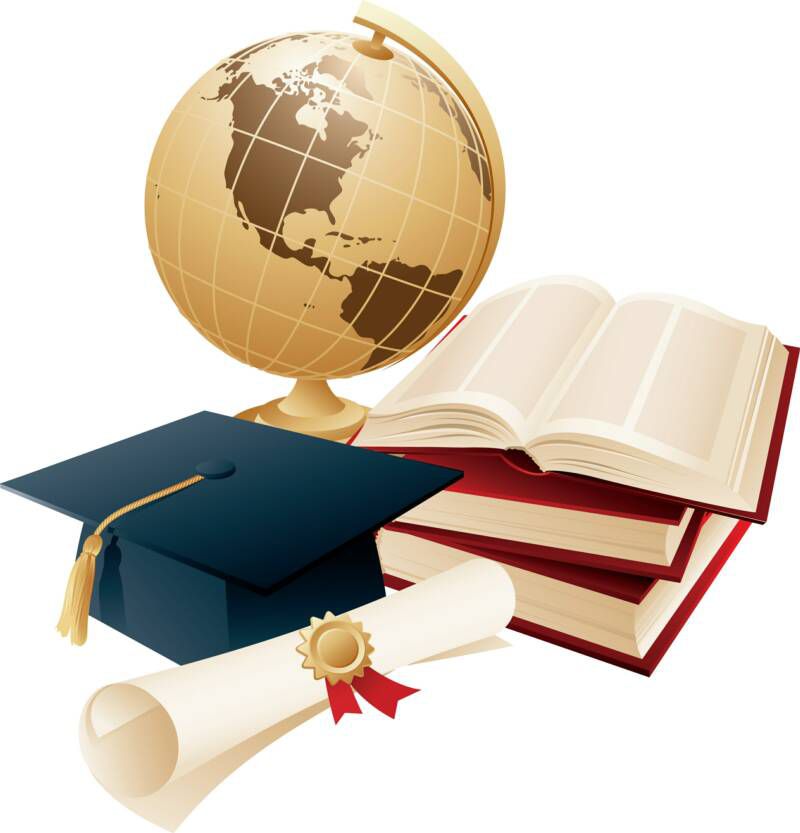 أشكركم على حسن المتابعة والإصغاء